Wycieczki uczniów Szkoły Podstawowej im. Polskich Sportowców                         w Tarchałach Wielkich w ramach projektu              „Edukacja dla Doliny Baryczy”
W związku z realizacją projektu                    „Program edukacji regionalnej i przyrodniczej dla Doliny Baryczy” nasza szkoła w miesiącu wrześniu            i październiku skorzystała z oferty trzech ośrodków edukacji pozaszkolnej i z jednego wydarzenia edukacyjnego. Liczny udział uczniów klas IV- VI możliwy był dzięki dużemu wsparciu finansowemu do dojazdu.
Pierwsza wycieczka odbyła się 18 września. Uczniowie pojechali      do Ośrodka Edukacji Ekologicznej w Krośnicach na zajęcia pt. „Woda jako środowisko życia- zajęcia warsztatowo- laboratoryjne”. Nasi uczniowie (30 osób) poszerzyli wiadomości na temat obiegu wody w przyrodzie, właściwości i znaczenie wody w przyrodzie i gospodarce. Poznali szereg sposobów na oszczędzanie wody.
Z wielkim zainteresowaniem przeprowadzali proste doświadczenia, posługując się sprzętem laboratoryjnym i podstawowymi odczynnikami chemicznymi.
Brudna czy czysta? Jaka temperatura?
Rozpoznajemy rośliny wodne.
Jesteśmy badaczami kropli wody!
Była świetna zabawa!
Jeszcze byliśmy pod wrażeniem poprzedniej wycieczki, a już        24 września pojechaliśmy na „Spotkanie z przyrodą nad stawami- rajd rowerowy z ornitologiem”.
Wszyscy spotkaliśmy się przy chacie edukacyjnej koło Gajówki               Ruda Milicka, gdzie oprócz wysłuchania cennych informacji                      i rozpoznawania ptaków na planszach, poczęstowani zostaliśmy pysznymi jabłuszkami i jeszcze pyszniejszym sokiem.
Początek trasy to Ptasia Kraina, która była nie lada zaskoczeniem. Dzieci bardzo uważnie wyszukiwały domu z symbolami ptaków.            Miały możliwość obserwacji domu z rudy darniowej                                czy konstrukcji ryglowej.
Najwięcej wrażeń dostarczyła jednak  wycieczka terenowa po rezerwacie „Stawy Milickie”. Przez lornetki rozpoznawali                     i obserwowali żerujące i odpoczywające na stawach ptaki. Poznali budowę, funkcjonowanie stawu i związanych z nim nowych pojęć, takich jak: mnich/pidło, grobla, leżak, stojak …
Dużym zainteresowaniem cieszyła się jazda po ścieżce rowerowej trasą dawnej kolejki wąskotorowej połączona z obserwacją intrygujących znaków.
Na koniec dotarliśmy do największego stawu                                 w Dolinie Baryczy- Grabownica. Z wysokiej Ptasiej Wieży mogliśmy po raz kolejny zobaczyć wiele ptaków i poprawnie je nazwać.
Krótko mówiąc! Było super!Tak najprościej można byłoby opisać wrażenia ze spotkania z przyrodą nad stawami.
Serdeczne podziękowania składamy Pani Zofii Pietryka                               i Panu Romanowi Guziak.
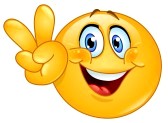 Kolejna wycieczka do Campusu Domasławice odbyła się 1 października. Wzięło w niej udział 37 uczniów. Tematem przewodnim warsztatów „ZIELONA ARCHITEKTURA” było szeroko rozumiane pojęcie „domu”              w ujęciu społecznym, przyrodniczym i architektonicznym. Zespołowe prace projektowe domu z Doliny Baryczy poprzedziła interesująca część wykładowa i dyskusyjna. Uczestnicy w trakcie zajęć uzyskali wiele informacji o regionie w zakresie przyrodniczym, uzupełniali karty pracy, pracowali z mapą.
Nasze domy z Doliny Baryczy
Niezwykłą pomysłowością i zaangażowaniem wykazały się dzieci przy budowie domku dla wybranego zwierzątka z materiałów przyniesionych ze spaceru do lasu. Należy dodać, że wykonano je bez użycia jakichkolwiek narzędzi.
Wykonanie własnej pracy z gliny, to dopiero świetna zabawa! Pomysłowości nie było końca.
Wiele radości dostarczył dzieciom Park Linowy składający się z 15 stacji aktywności ruchowej, rozmieszczony na terenie leśnym znajdującym się na terenie ośrodka. Należy dodać, że jest bardzo bezpieczny.Żal było odjeżdżać! Możemy jednak zdradzić tajemnicę,                         że Dzień Ziemi 2015 będziemy całą szkołą obchodzić właśnie tu-           w Campusie Domasławice.Termin 25 kwietnia 2015 roku „zaklepany”.Dziękujemy Pani Ani i Pani Magdzie za miłą, serdeczną atmosferę oraz zdobytą wiedzę i umiejętności.
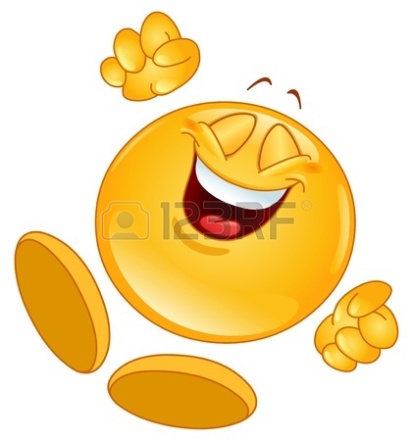 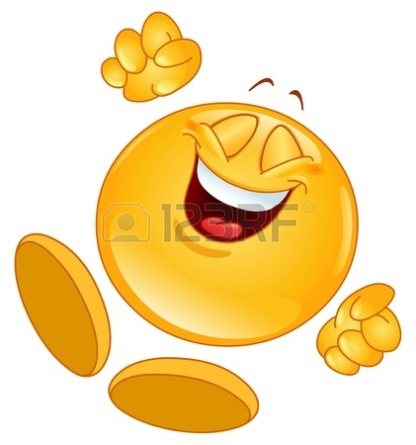 Kreatywny Obiekt MultifunkcyjnyMilicz23 października 2014
Jak to było? Już wiem!
Liść! Z którego drzewa?
Czas na zważenie zebranych rybek!
Refleksje i wrażenia uczniów:
„Podobały mi się zadania, które wykonywaliśmy, ale najbardziej, jak tworzyliśmy piosenki o karpiu”.
Agata, kl. IV

„Super było, jak szukaliśmy haczyka, który był w innym pomieszczeniu”.
Paweł, kl. IV

„Czekały na nas różne ciekawe atrakcje. Gry w zespołach, w których wygraną były ryby i litery. Bardzo mi się podobało. Zadowolony wróciłem do domu”.
Hubert, kl. VI

„Grupa matematycy , czyli ja i moje koleżanki wygrałyśmy. Nasze ryby ważyły 1,5 kg. Była to super zabawa”.
Patrycja, kl. VI

„Była to świetna rozrywka. Trzeba było wykazać się nie lada wiedzą”.
Marta, kl. VI

„Wycieczka była niesamowita. Pani opowiedziała nam dużo ciekawostek o Miliczu, stawach i żyjących w nich rybach. To miejsce zawsze będę miło wspominać”.
Sandra, kl. VI
„Wycieczki przyrodnicze”
Krośnice, Milicz, Domasławice,
to trzy wycieczki przyrodnicze. 

We wszystkich miejscach tam byliśmy
i dużo się nauczyliśmy.

W Krośnicach wiedzę o wodzie zdobyliśmy,             w Miliczu w ciekawą grę graliśmy.

W Domasławicach- wszyscy się z tym zgodzą, jeżdżenie na quadach było  największą przygodą.

Wszystkie wycieczki były bardzo ciekawe                         i gwarantowały udaną zabawę.

Weronika i Andżelikaklasa V
„Super wycieczki!”
W Krośnicach wodę pobieraliśmy                                          i ją badaliśmy.                                                                             Kolorowe proszki sypaliśmy                                                         i stan cieczy odczytywaliśmy.
Potem w Domasławicach                                                                     z gliny garnuszki lepiliśmy.                                                           W lesie  patyki zbieraliśmy,                                                         z których wspaniałe domki                                                     dla zwierząt zbudowaliśmy.
Milicz niesamowity,                                                                     bo to jest miasto Doliny Baryczy.                                              Bombki podziwialiśmy,                                                                   pereł szukaliśmy                                                                               i scenki odgrywaliśmy.
Wszystkie wycieczki były ciekawe.                                            Wiele się dowiedzieliśmy                                                           i chętnie na następne pojechalibyśmy.


Amelia, Wiktoria, Wiktoria, Joannauczennice kl. IV
Dziękujemy za uwagę!
Opracowała                                                                                                  Teresa Hęćka